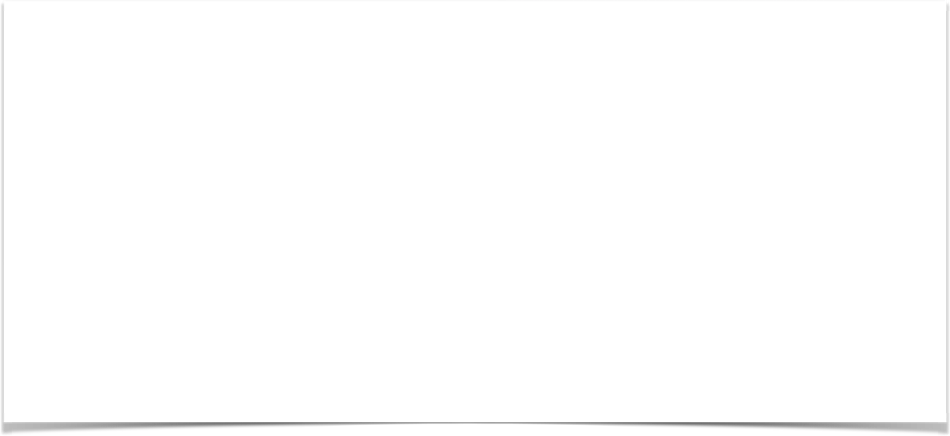 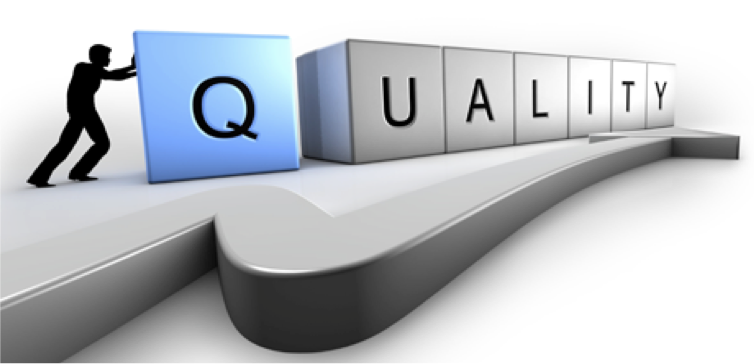 Gayane  Harutyunyan	Bologna  Secretariat
 June 10-11, 2014 
Munich
Quality Assurance: Dimension of the Bologna Process
Modern  rationale of QA - Shape  factors
emergence of markets  and their increasing role as a regulatory  tool   for increasing  the efficiency  of public services including higher education 
globalisation and cosmopolitism
emergence of private  higher education
massification  and diversification of  higher education 
institutional autonomy
loss of trust in  academics
increased costs  of higher education to public.
QA in the  Bologna Process: Communiques
1999  Bologna:  Promote cooperation in quality assurance with a view to developing comparable criteria and methodologies.
2001  Prague: ENQA  was invited to  establish a common framework  for the European quality assurance in collaboration with HEIs and QA agencies. 
2003 Berlin:   Development of quality assurance standards and procedures at institutional, national and European level :  QA systems should include  a system of accreditation, certification  or comparable procedures;   it is primary responsibility of  HEIs.
2005 Bergen:  European Standards and Guidelines for quality assurance  adopted.
2007 London: Creation of the European Quality Assurance Register (EQAR).
….

Quality  assurance - an overarching focus  for the European Higher Education, seen as essential for building trust and transparency as well as reinforcement of the attractiveness of the EHEA.
European Standards and Guidelines(ESG) for QA
Developed by E4 Group: ENQA, ESU, EUA and EURASHE  were endorsed by the  ministers in 2005.
Single  and  Strategic approach 
 Fundamental principles 
HEIs  have primary responsibility for quality of their provision and its assurance
interest of students as well as employers and society  more generally good quality HE 
institutional autonomy 
the need  external quality assurance to be fit purpose
Rationale:
Generic principles rather than procedures 
Applicable to all EHEA diversity of HEIs and QAA( irrespective their structure, size, function and national system that they operate)
Reference points rather than detailed standards,  HEIs decide on procedural consequences of adopting  
Peer review system based on good practice
Avoid using  standards and guidelines as a checklist
ESG  (II)
ESG   comprises of 23 standards : 
Part 1. Internal QA by HEIs - 7 standards 
Part 2. External QA for HEIs - 8 standards
Part 3. External QA agencies - 8 standards
QA within EHEA
Internal QA 
taking place within HEI
different extents of formality
various motivation: quality improvement, accountability, external forces,…
different development stages
Building institutional internal   QA
Comprehensively defined aims and targets
Broad consensus on internal  QA system: academic and non-academic staff, students
Ownership of the internal  QA system
It will not happen in on day.
Elements of internal QA
Student questionnaires
courses
entire programs
also: alumni, teaching staff
Approval and review of programs
 regular evaluation of study programs
review  team comprising from staff and students
possible external elements
improvements and follow-up.
Sample: Phases of Accreditation
Institutional self-assessment report -evaluation of activities against SG for the last 5 years either for institutional or program accreditation
Desk review- expert panel checks fulfilment of standards.
Site visit- meetings  at all levels 
Report  prepared by the  QA  agency- findings, considerations, recommendations
Decision  making- conditionally accreditation, accreditation, rejection
“Quality is a concept. 
It is a philosophy, it is a journey, 
it is also what we practice”.
Thank you  for attention.